Synonyme / Antonyme
Synonyme und Antonyme bestimmen
Günther Kisskalt
C:\Users\Lesekoch\OneDrive\A - Übungsdateien\Klasse 5 aufwärts\Besondere Übungen\Synonyme - Antonyme.pptx - Seite 1
Welche zwei Begriffe passen zusammen?
Klick auf die blauen Punkte und dann auf die beiden Synonyme!
2
fleißig     gemütlich     leger     lustig     strebsam
fleißig
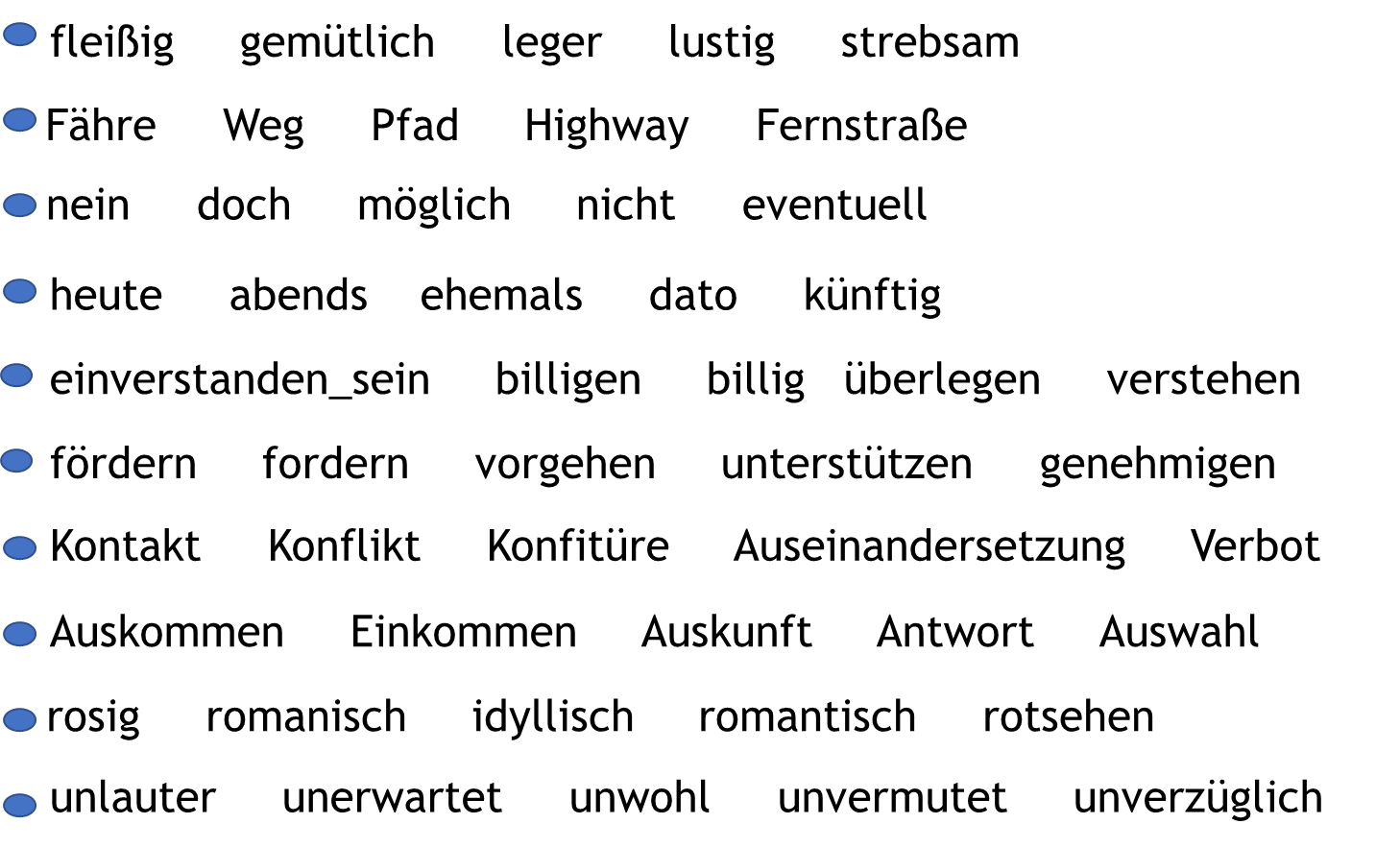 strebsam
Fähre     Weg     Pfad     Highway     Fernstraße
Highway
Fernstraße
nein     doch     möglich     nicht     eventuell
nein
nicht
heute     abends    ehemals     dato     künftig
heute
dato
einverstanden_sein     billigen     billig   überlegen     verstehen
einverstanden sein
billigen
fördern     fordern     vorgehen     unterstützen     genehmigen
fördern
unterstützen
Kontakt     Konflikt     Konfitüre     Auseinandersetzung     Verbot
Konflikt
Auseinandersetzung
Auskommen     Einkommen     Auskunft     Antwort     Auswahl
Auskunft
Antwort
rosig     romanisch     idyllisch     romantisch     rotsehen
idyllisch
romantisch
unlauter     unerwartet     unwohl     unvermutet     unverzüglich
unerwartet
unvermutet
C:\Users\Lesekoch\OneDrive\A - Übungsdateien\Klasse 5 aufwärts\Besondere Übungen\Synonyme - Antonyme.pptx - Seite 2
Welche zwei Begriffe bedeuten jeweils das Gegenteil?
Klick auf die blauen Punkte und dann  auf die beiden Antonyme!
3
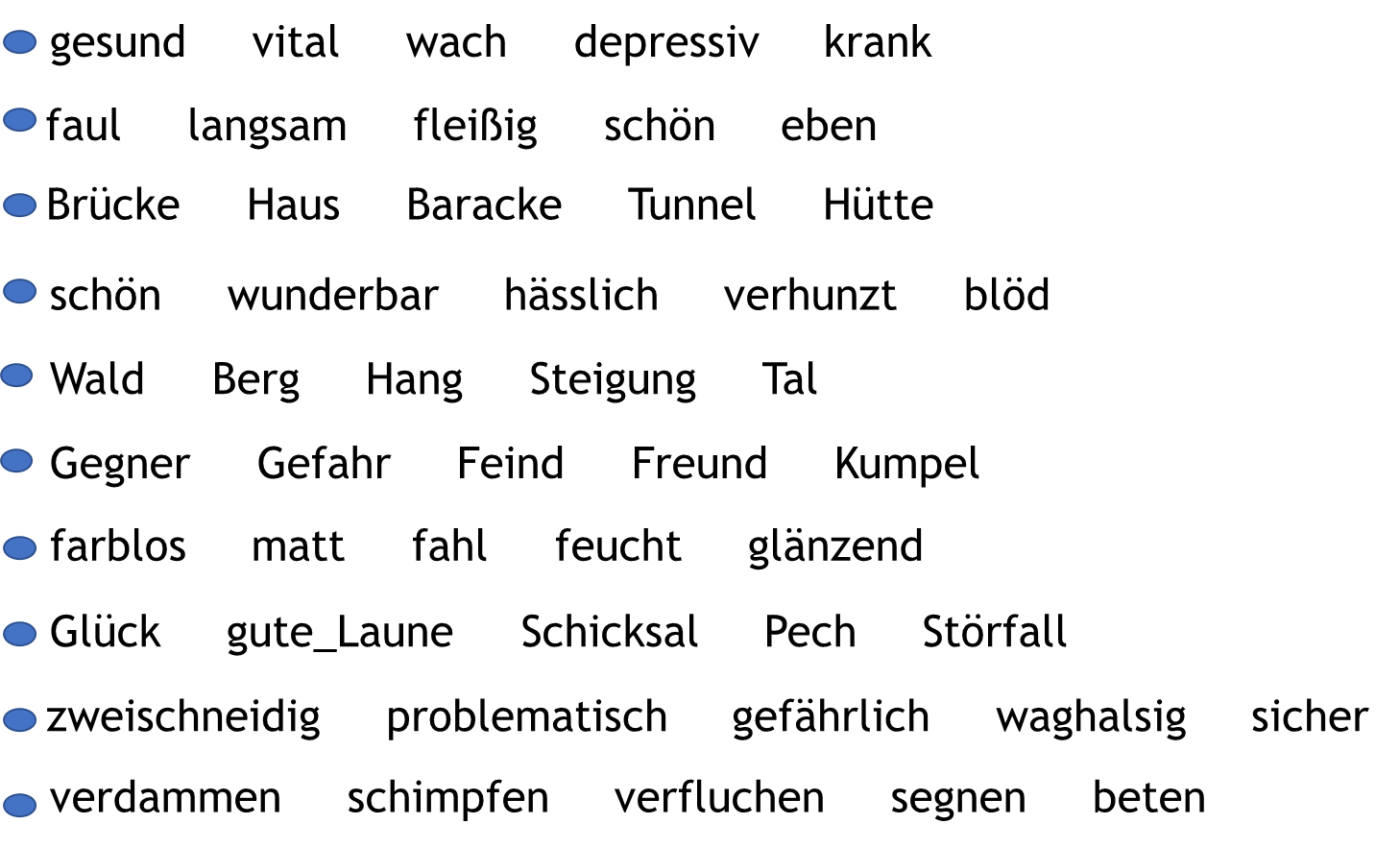 gesund
gesund     vital     wach     depressiv     krank
krank
faul
faul     langsam     fleißig     schön     eben
fleißig
Brücke     Haus     Baracke     Tunnel     Hütte
Brücke
Tunnel
schön
schön     wunderbar     hässlich     verhunzt     blöd
hässlich
Tal
Wald     Berg     Hang     Steigung     Tal
Berg
Gegner     Gefahr     Feind     Freund     Kumpel
Feind
Freund
farblos     matt     fahl     feucht     glänzend
matt
glänzend
Glück     gute_Laune     Schicksal     Pech     Störfall
Glück
Pech
zweischneidig     problematisch     gefährlich     waghalsig     sicher
gefährlich
sicher
verdammen     schimpfen     verfluchen     segnen     beten
verfluchen
segnen
C:\Users\Lesekoch\OneDrive\A - Übungsdateien\Klasse 5 aufwärts\Besondere Übungen\Synonyme - Antonyme.pptx - Seite 3
Üben macht gescheit!
4
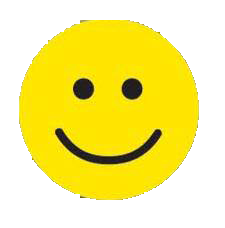 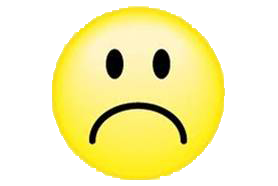 Hurra, wieder ein Stück weiter!
C:\Users\Lesekoch\OneDrive\A - Übungsdateien\Klasse 5 aufwärts\Besondere Übungen\Synonyme - Antonyme.pptx - Seite 4